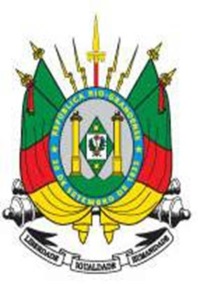 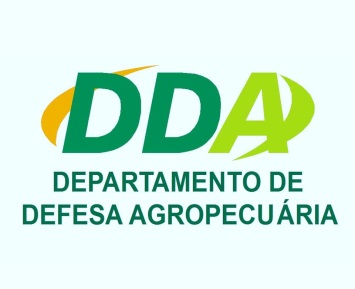 Secretaria da Agricultura, Pecuária e Irrigação
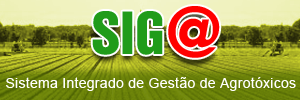 Rafael Friedrich de Lima
Fiscal Estadual Agropecuário
Chefe da Divisão de Insumos e Serviços Agropecuários
Sistema Integrado de Gestão de AgrotóxicosBase Legal:
Decreto Estadual n° 52.029 de 18 de Novembro de 2014 

Instrução Normativa  SEAPI 06/2017

 Lei Federal n.º 7.802, de 11 de julho de 1989 

 Decreto Federal n.º 4.074, de 04 de janeiro de 2002
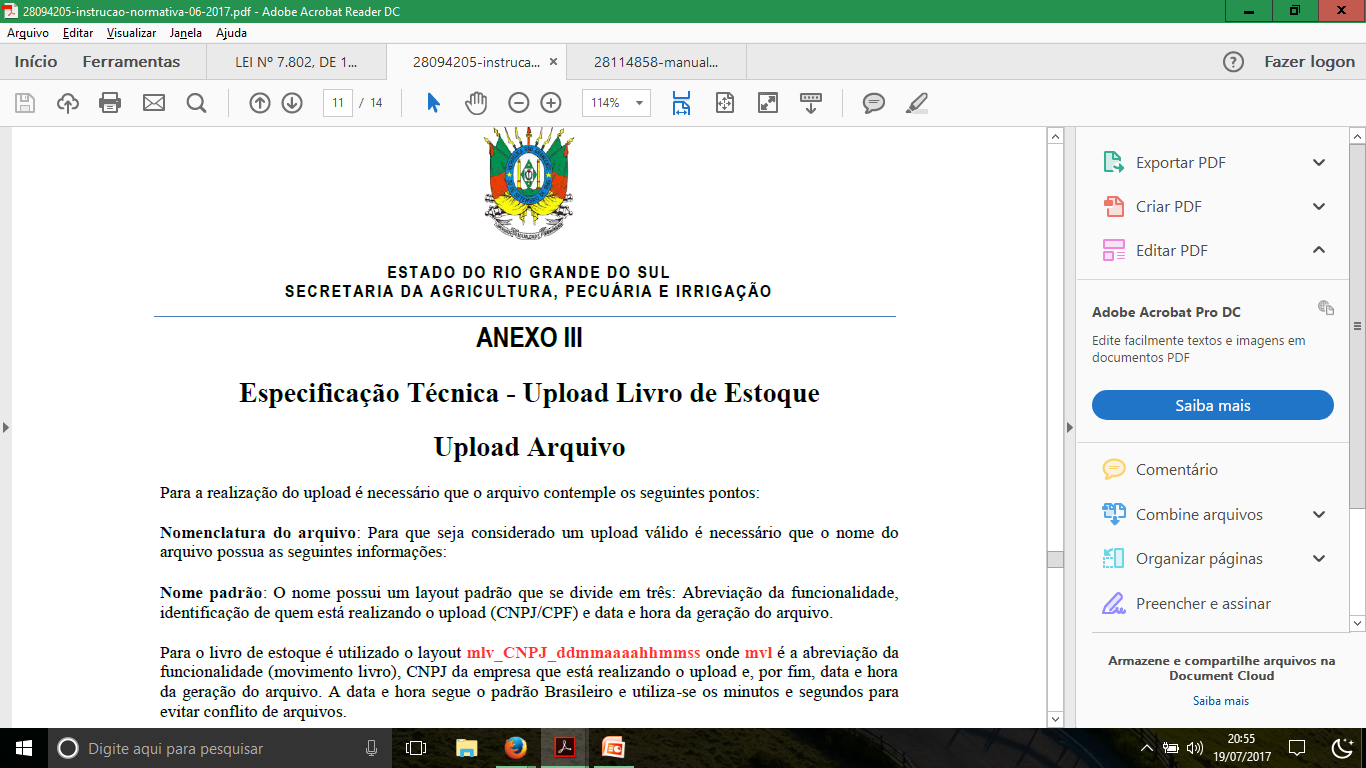 mlv
Movimento Livro
Data, hora, minuto, segundo
CNPJ da empresa
Layout do arquivo do Livro
Funcionalidade_CNPJ_data hora minuto segundo.csv
mlv_77115037000190_12072017103355.csv
Um único arquivo com todos os agrotóxicos e as movimentações
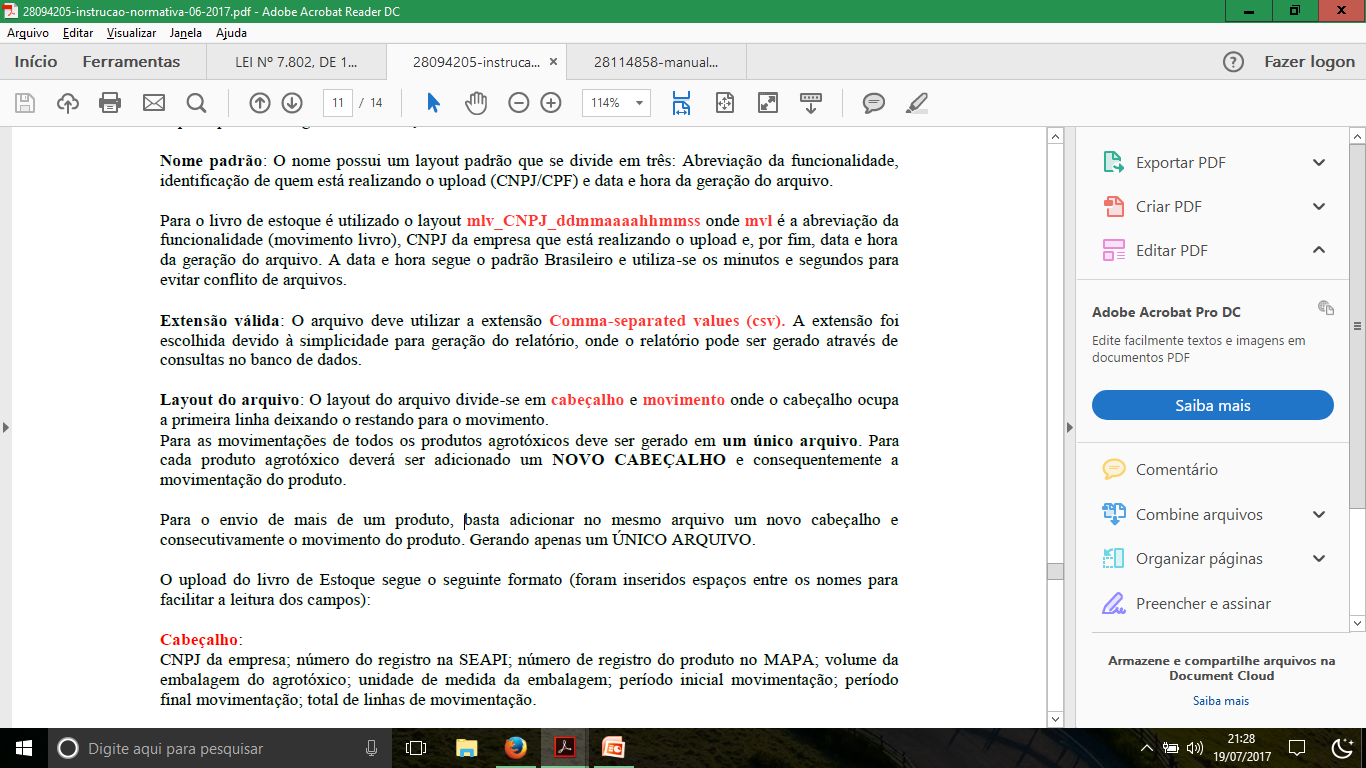 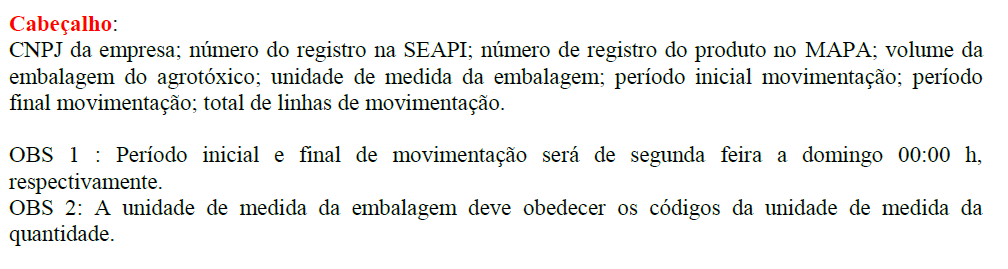 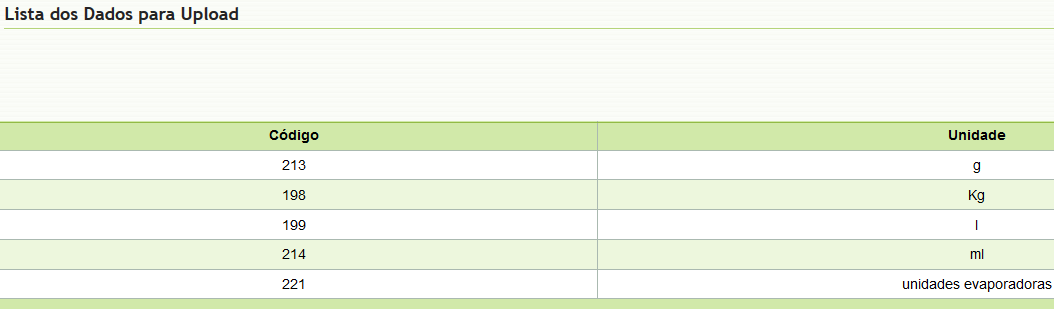 CNPJ e Número de registro na SEAPI -  somente números
Número de registro no MAPA – igual ao que está no produto
Volume da Embalagem – numérico
Unidade de medida da embalagem – Kg, g, L, ml, unidade evaporadoras
Volume = 25
Unidade de medida– Kg (198)
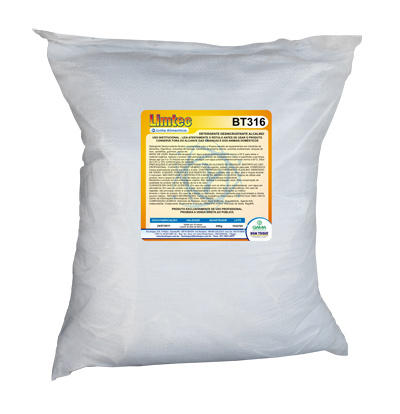 Saco 25 Kg
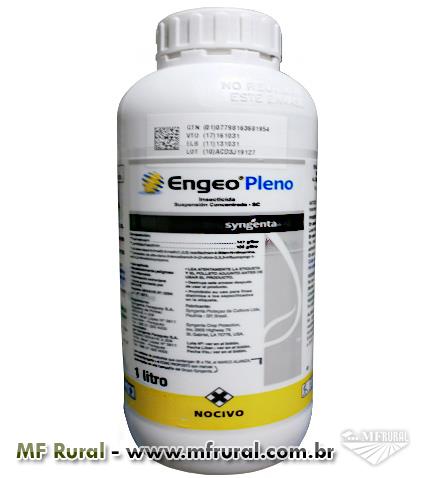 Volume = 1
Unidade de medida – L (199)
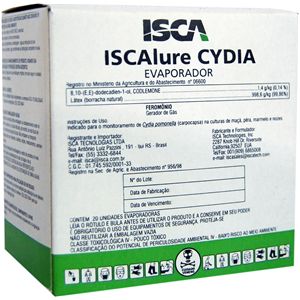 Volume = 20
Unidade de medida = Unidades evaporadoras 
 (221)
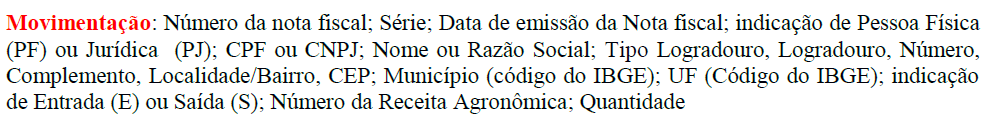 Número da nota fiscal;
 Série;
 Data de emissão da Nota fiscal;
 indicação de Pessoa Física (PF) ou Jurídica (PJ); 
CPF ou CNPJ; 
Nome ou Razão Social; 
Tipo Logradouro, 
Logradouro, 
Número,  (se não tiver deixar em branco separado por ponto e virgula)
Complemento, (se não tiver deixar em branco separado por ponto e virgula)
Localidade/Bairro, (se não tiver deixar em branco separado por ponto e virgula)
 CEP; 
Município (código do IBGE);
 UF (Código do IBGE);
 indicação de Entrada (E) ou Saída (S); 
Número da Receita Agronômica; (só quando for saída)
Quantidade (quantidade de unidades físicas que está sendo movimentada)
17 Campos ao todo
Quais são obrigatórios?
11 Campos ao todo
Número nota fiscal: 
Série: 
Data Emissão nota Fiscal: 
Indicação pessoa Física e Jurídica:
CPF ou CNPJ: 
Tipo Logradouro: Código padrão (Linha = 46)
Logradouro: 
Município: código padrão IBGE (Cruz Alta  = 4306106)
UF: código padrão (RS = 43)
Indicação de Entrada e Saída 
Número Receita:
Arquivo Receita Agronômica
2 layout

Vai depender de quem está acessando o sistema.

Se for profissional que gerou as receitas utilizar o layout do Anexo II

Se for outro usuário, os arquivos devem estar no formato do layout I
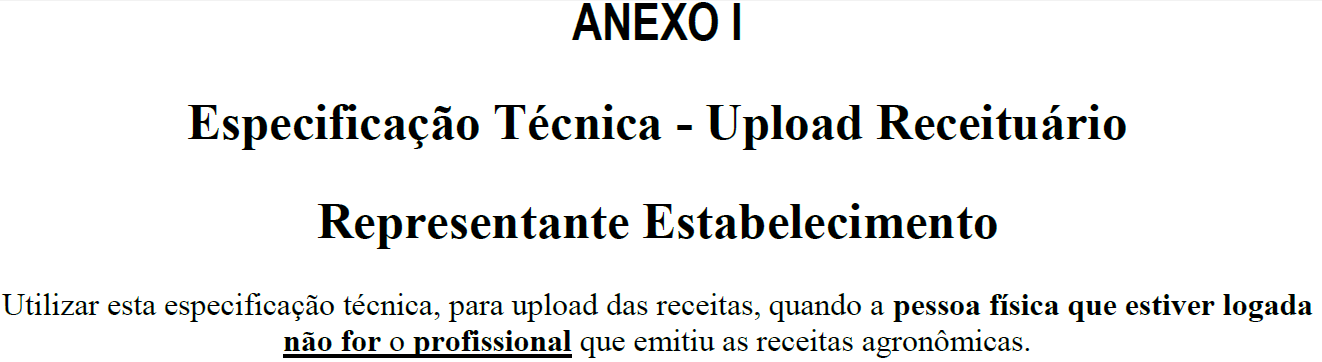 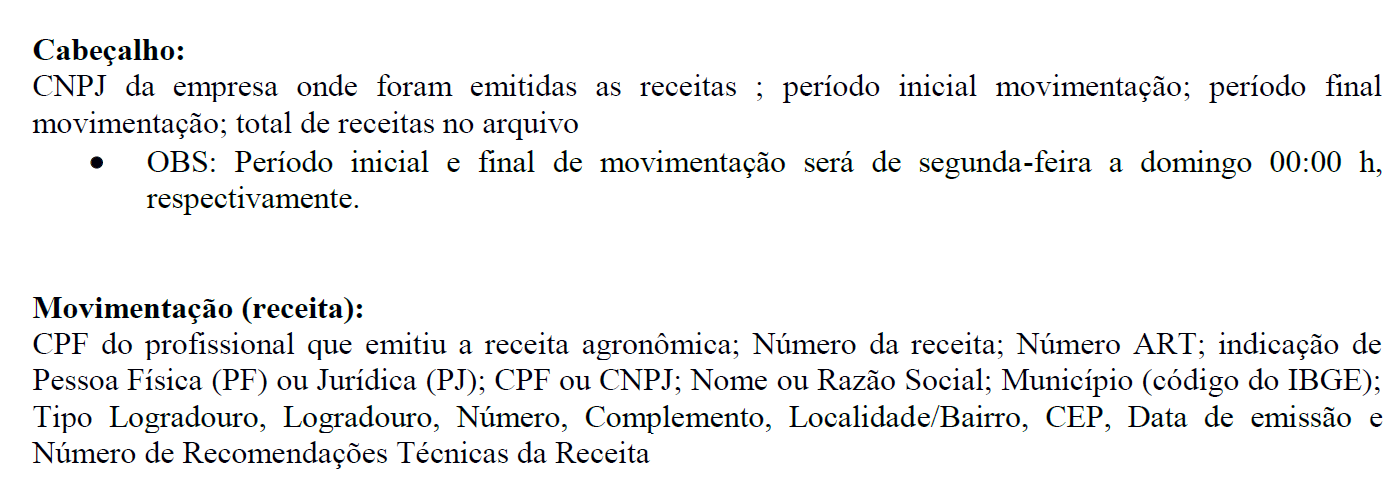 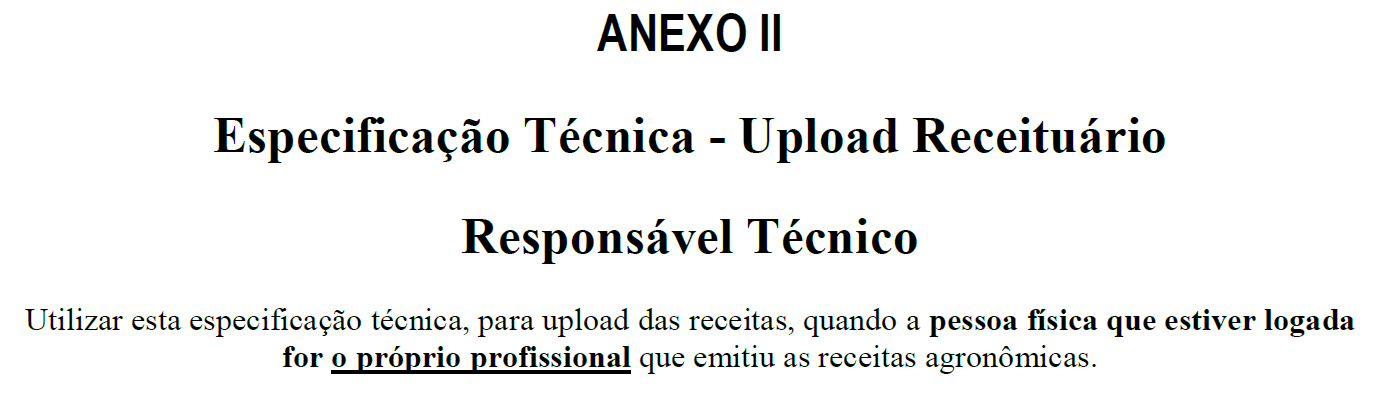 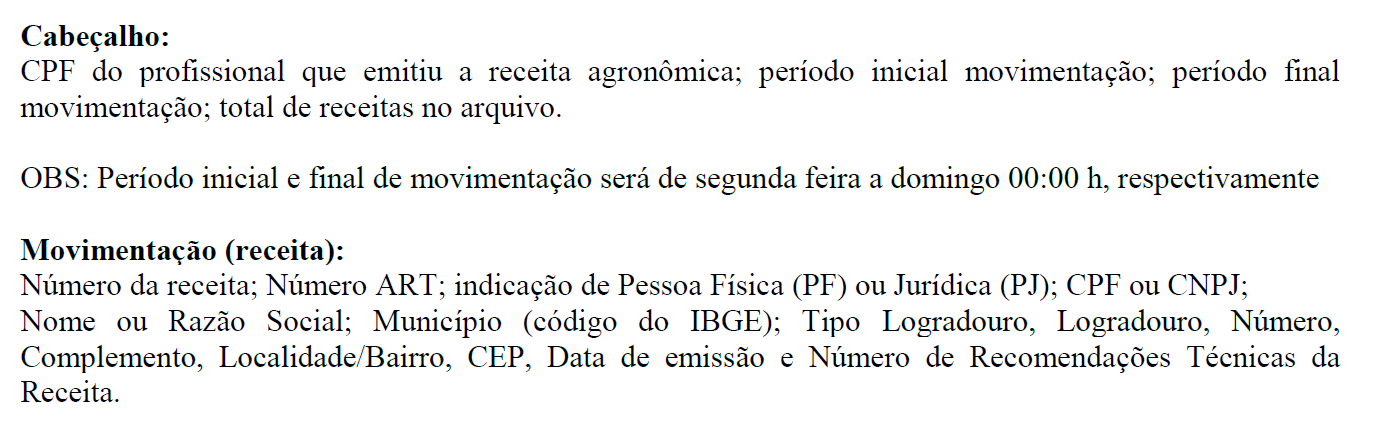 Quando usar o Layot I ou II ?
Dúvidas Gerais
Quantas recomendações técnicas por receita agronômica?
Transferência entre filiais deve constar no Livro?
Declaração do Estoque Inicial
Agrotóxico que vai ser usado pela própria empresa (Ex.expurgo em silos) como fica  no livro?
Obrigado pela atençãosiga@agricultura.rs.gov.br51 -3288-6296